ПроектПомнить должен стар и млад, что здоровье – это клад!
Подготовила: Орлова Алла Ивановна
Воспитатель МАДОУ 
«Детский сад «Белочка»
С. Новая Таволжанка
Шебекинский район
Белгородская область
Цель проекта. Создание благоприятных условий для укрепления гармоничного физического развития ребенка. Формирование потребности в здоровом образе жизни.
Задачи проекта: 
- создавать условия, способствующие сохранению и укреплению здоровья дошкольников;
- способствовать заинтересованности родителей в здоровом образе жизни путём просветительской работы и привлечения к участию в мероприятиях направленных на сохранение и укрепление здоровья детей.
Тип проекта.Познавательно – развлекательный (краткосрочный с 14 по 25 ноября 2016 года).
Вид.  Групповой 

Участники проекта.  Воспитатели и дети подготовительной группы, родители.
ОЖИДАЕМЫЙ РЕЗУЛЬТАТ
Снижение заболеваемости и повышение уровня здоровья детей;

Активная помощь и заинтересованность родителей в организации работы по оздоровлению детей.
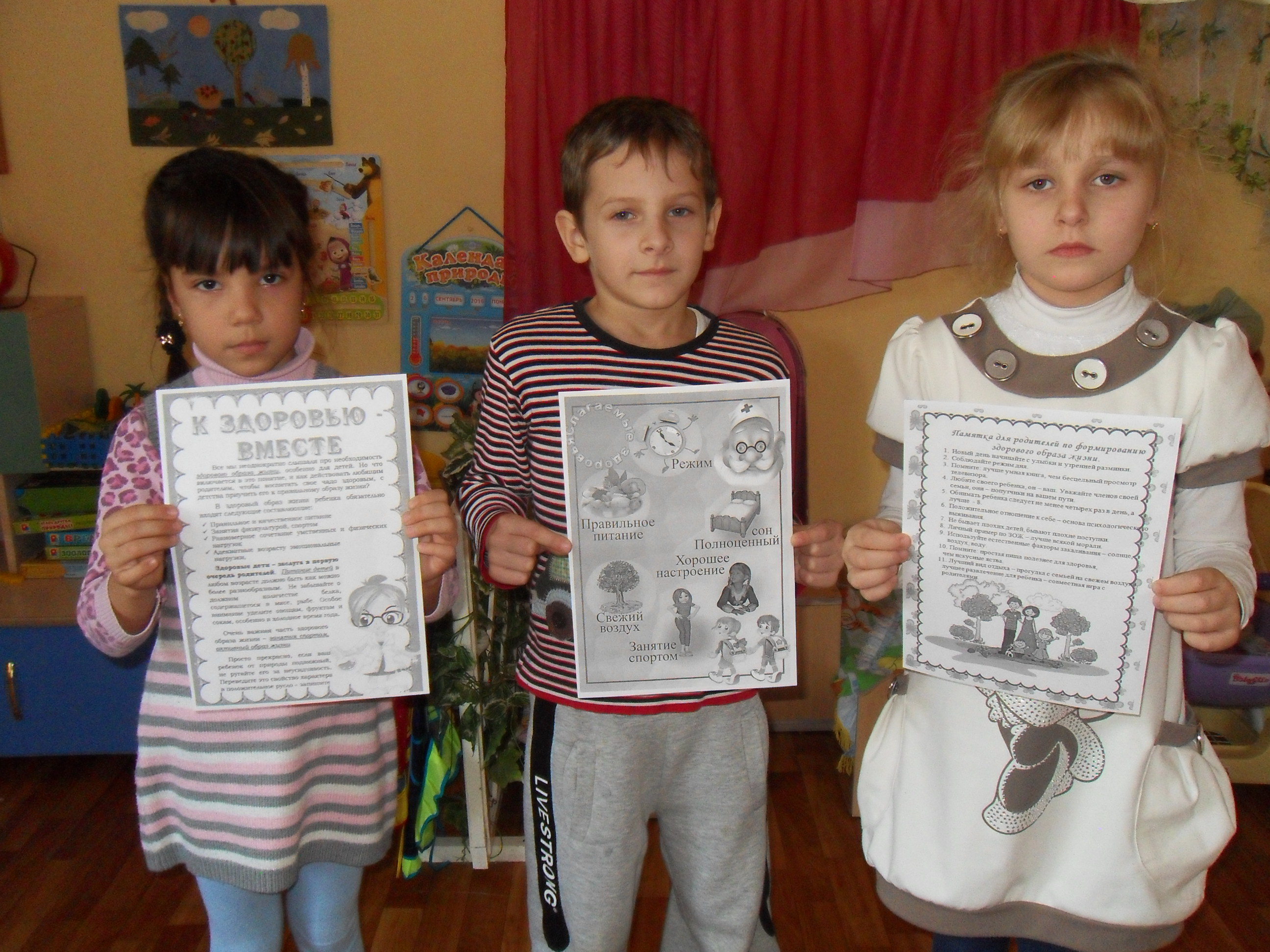 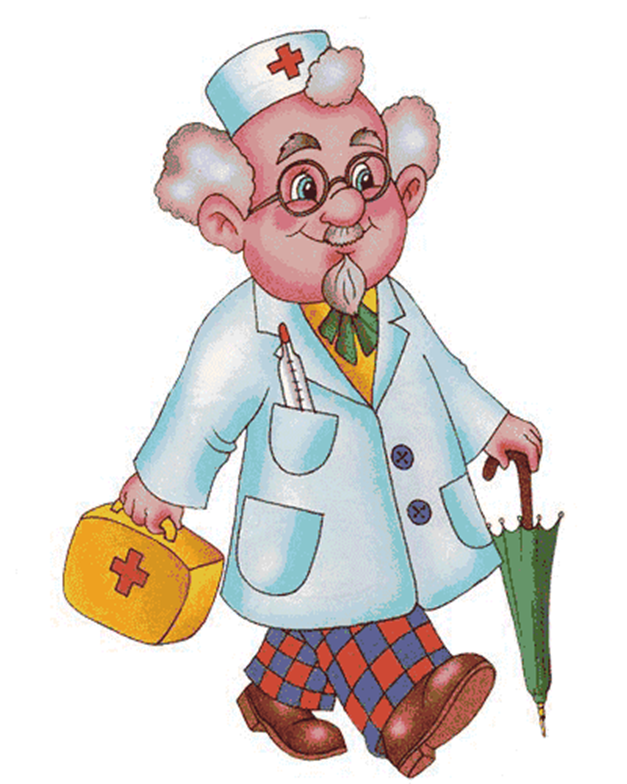 Витамины нам полезны,Это точно знаю.Только их не из таблетокЯ употребляю.Получаю их из пищиВкусной и полезной.Где же прячутся они?Очень интересно.
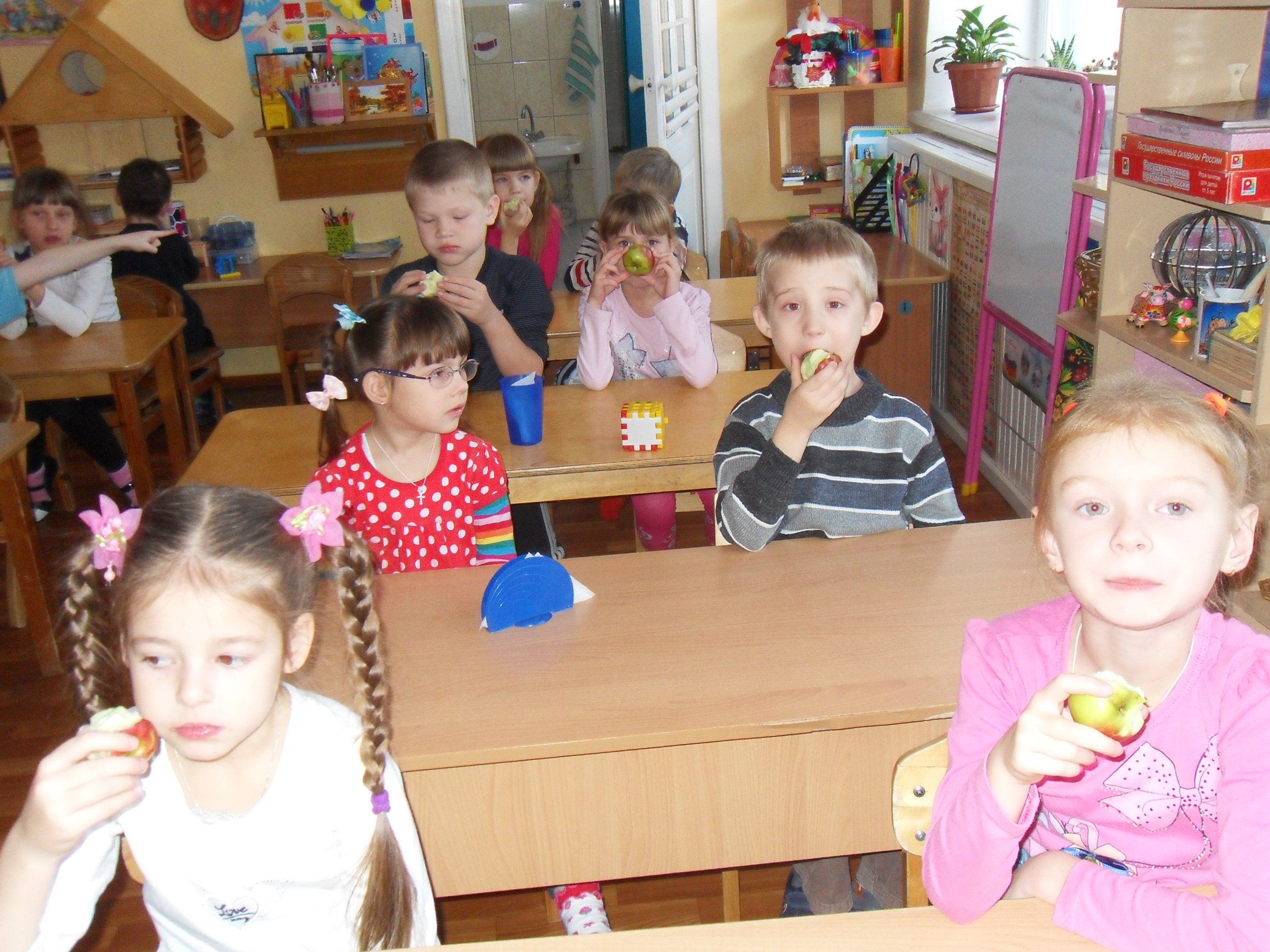 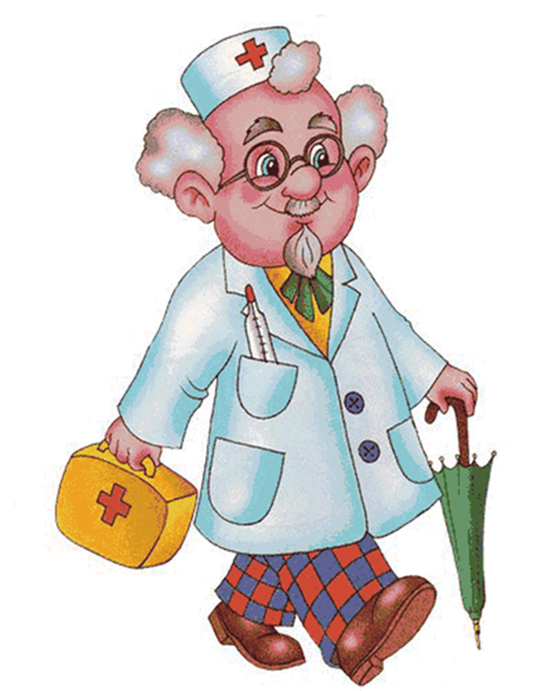 Там, где грязь, живут микробы.Мелкие – не увидать. Их, микробов, очень много,Невозможно сосчитать.
Мельче комаров и мошек
В много –много  тысяч раз.
Тьма невидимых зверюшек
Жить предпочитают в нас.
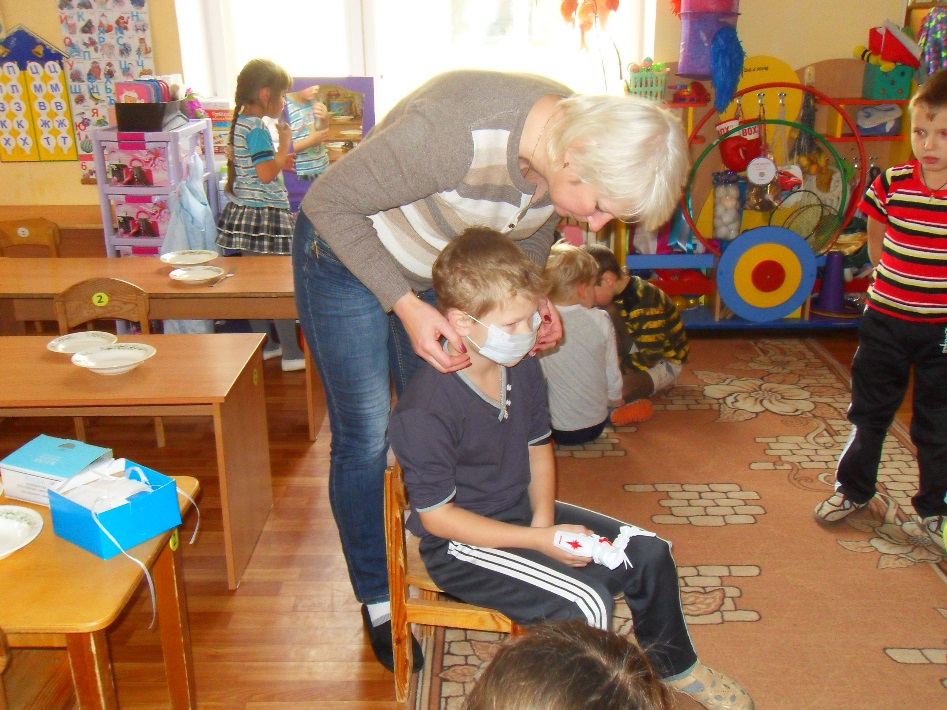 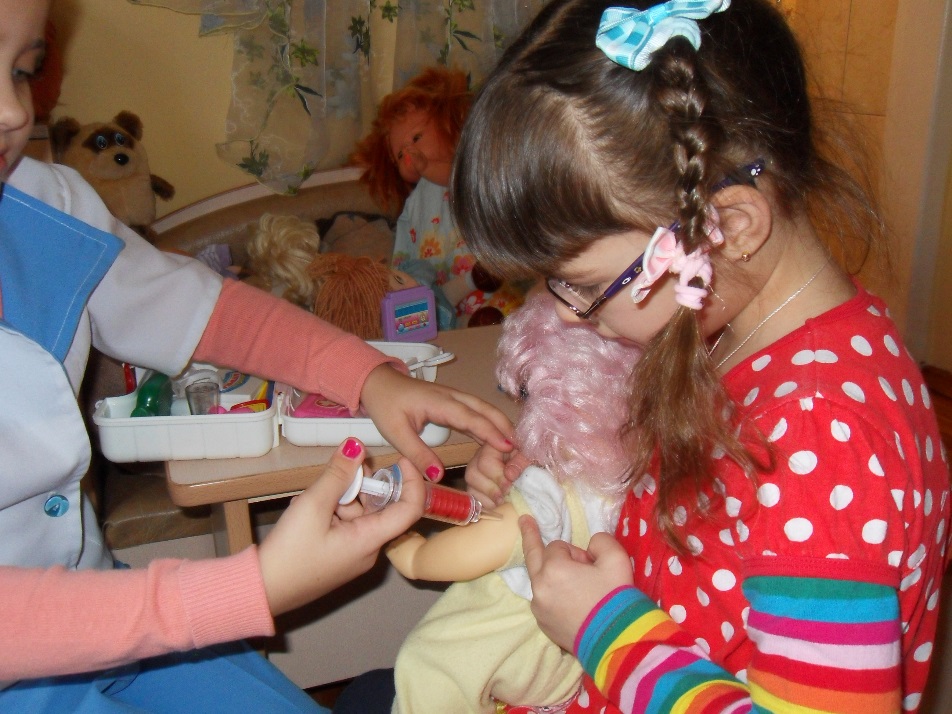 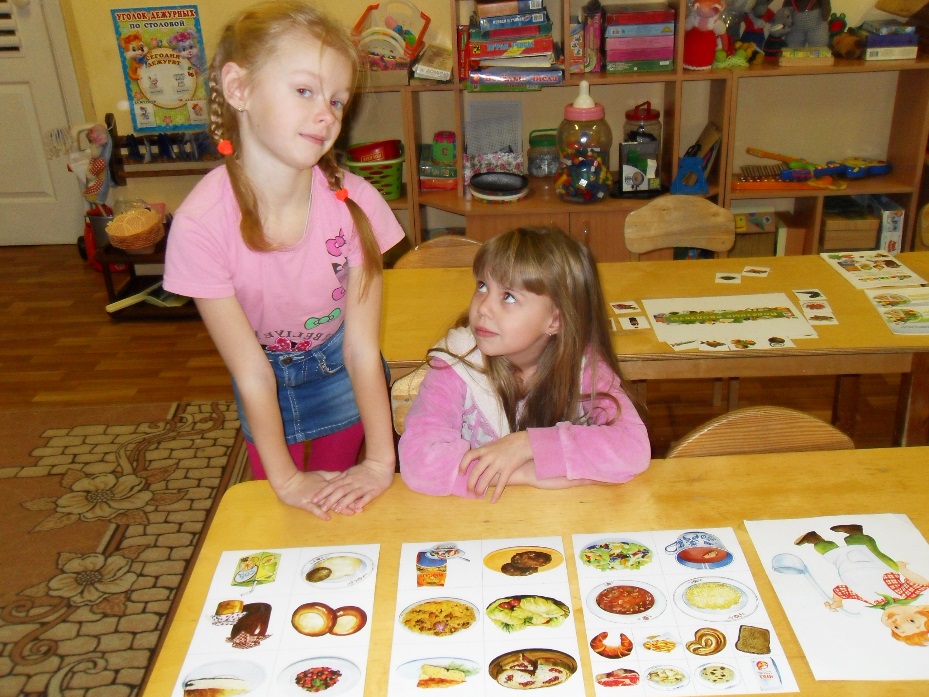 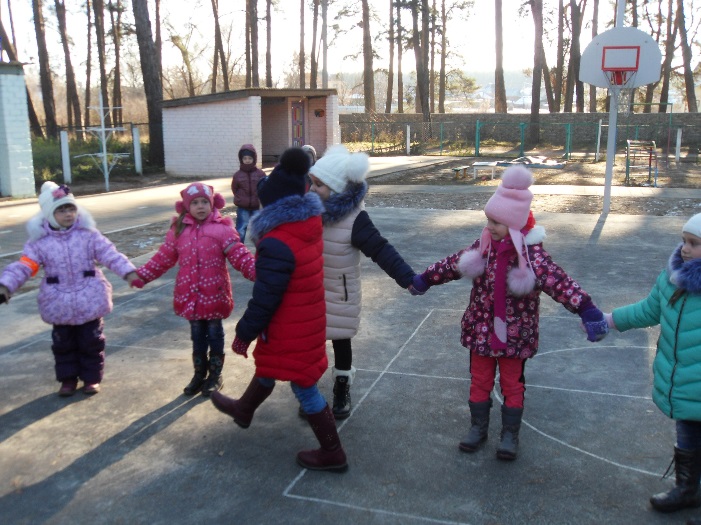 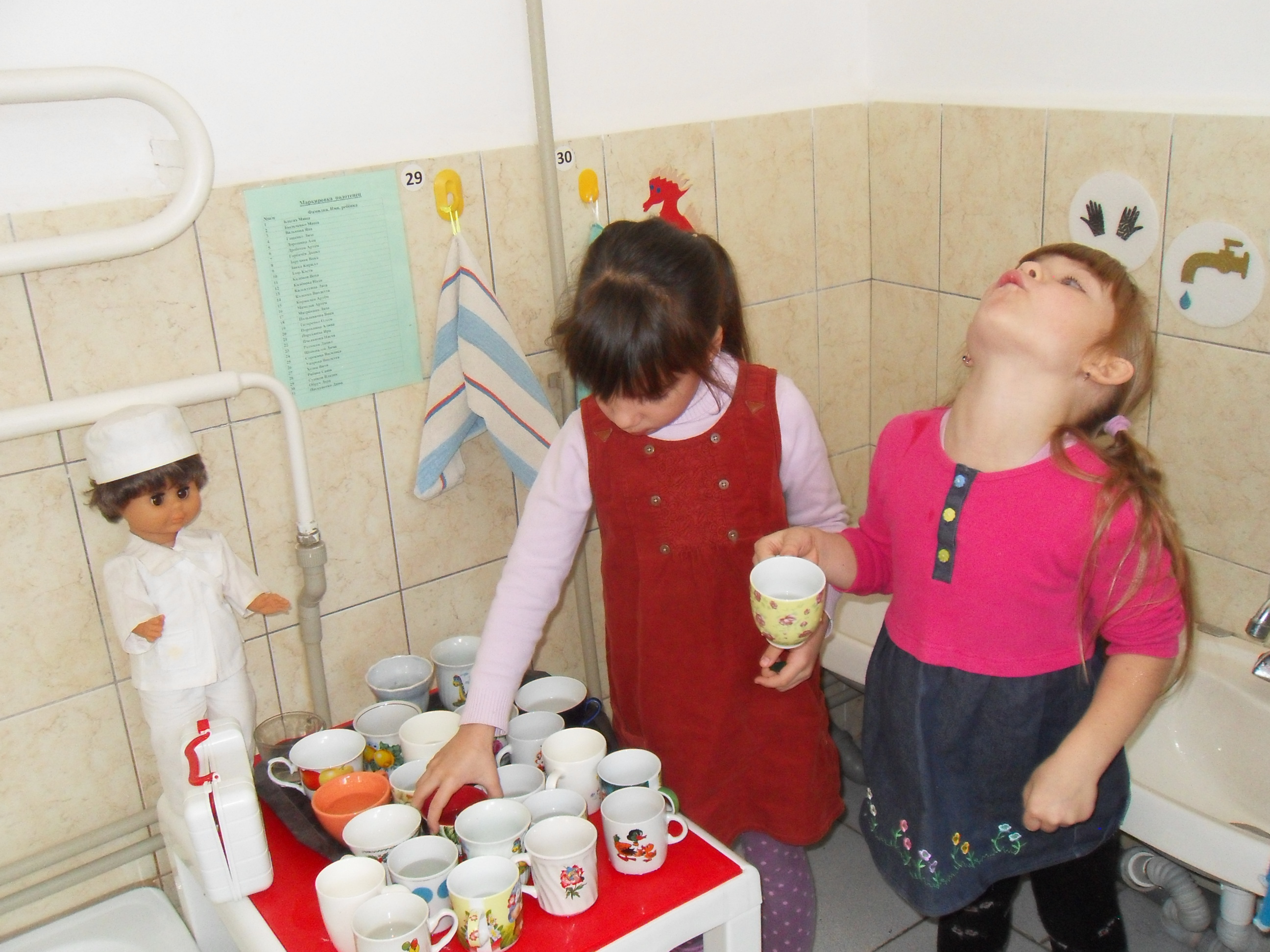 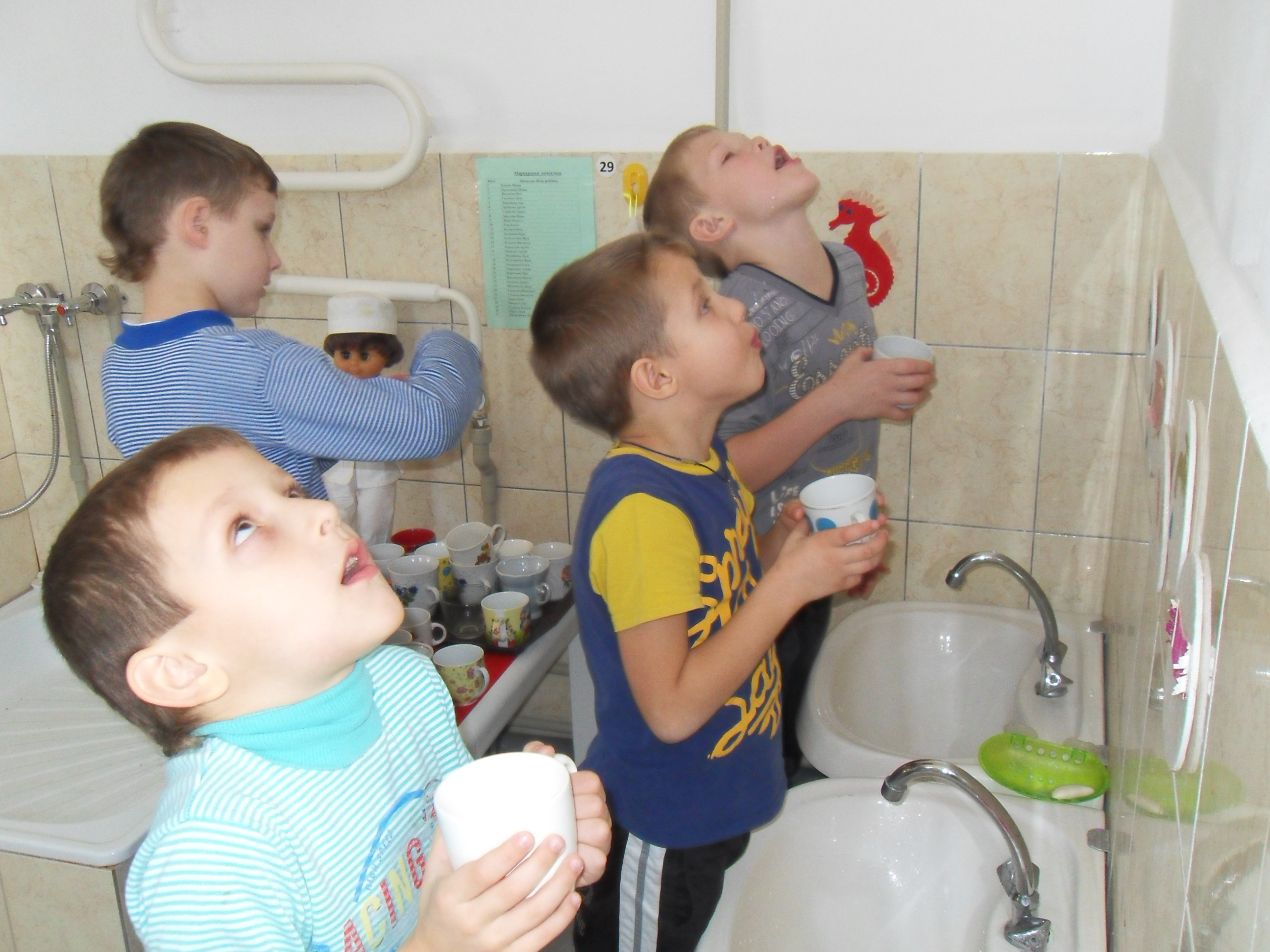 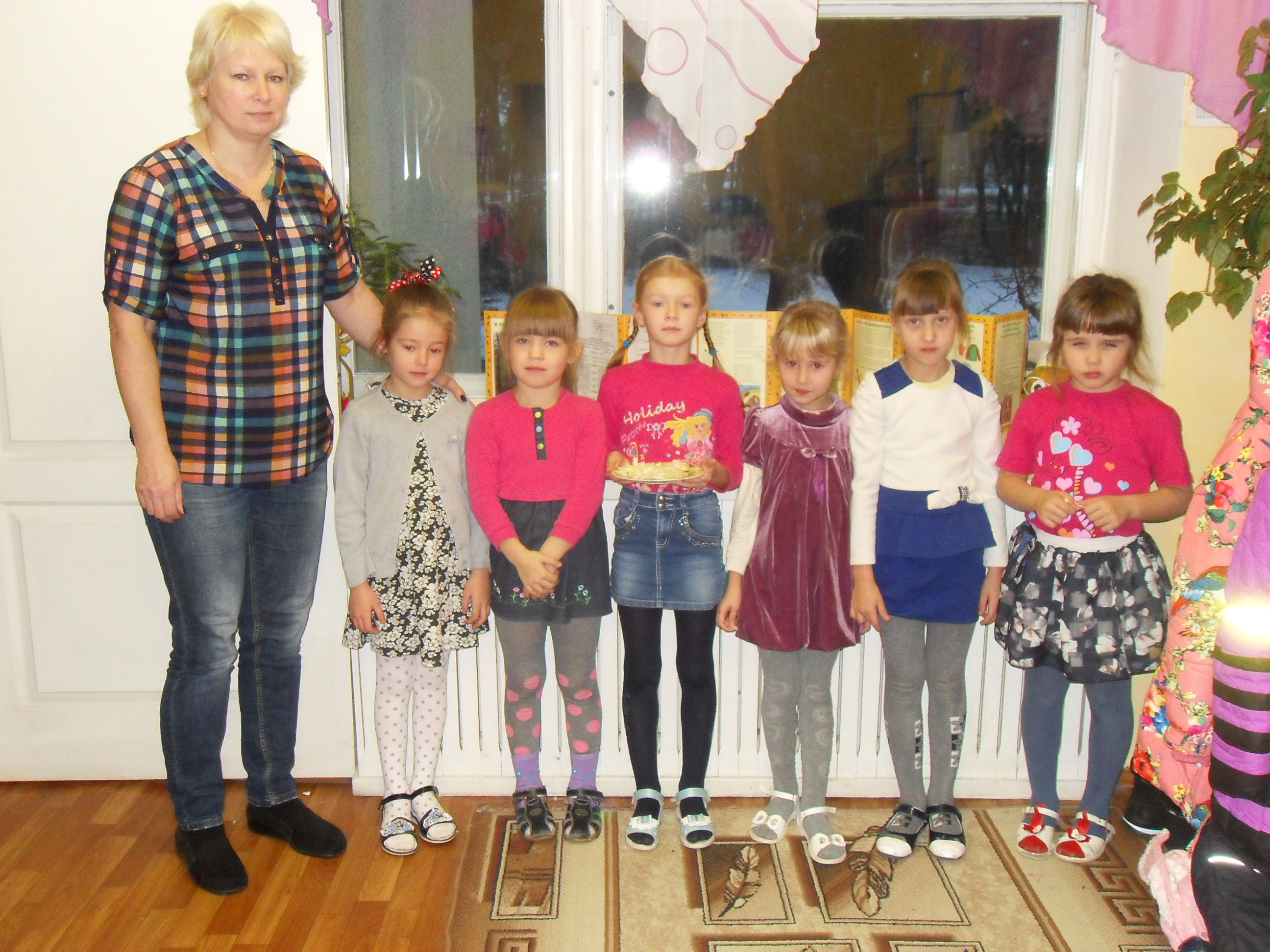 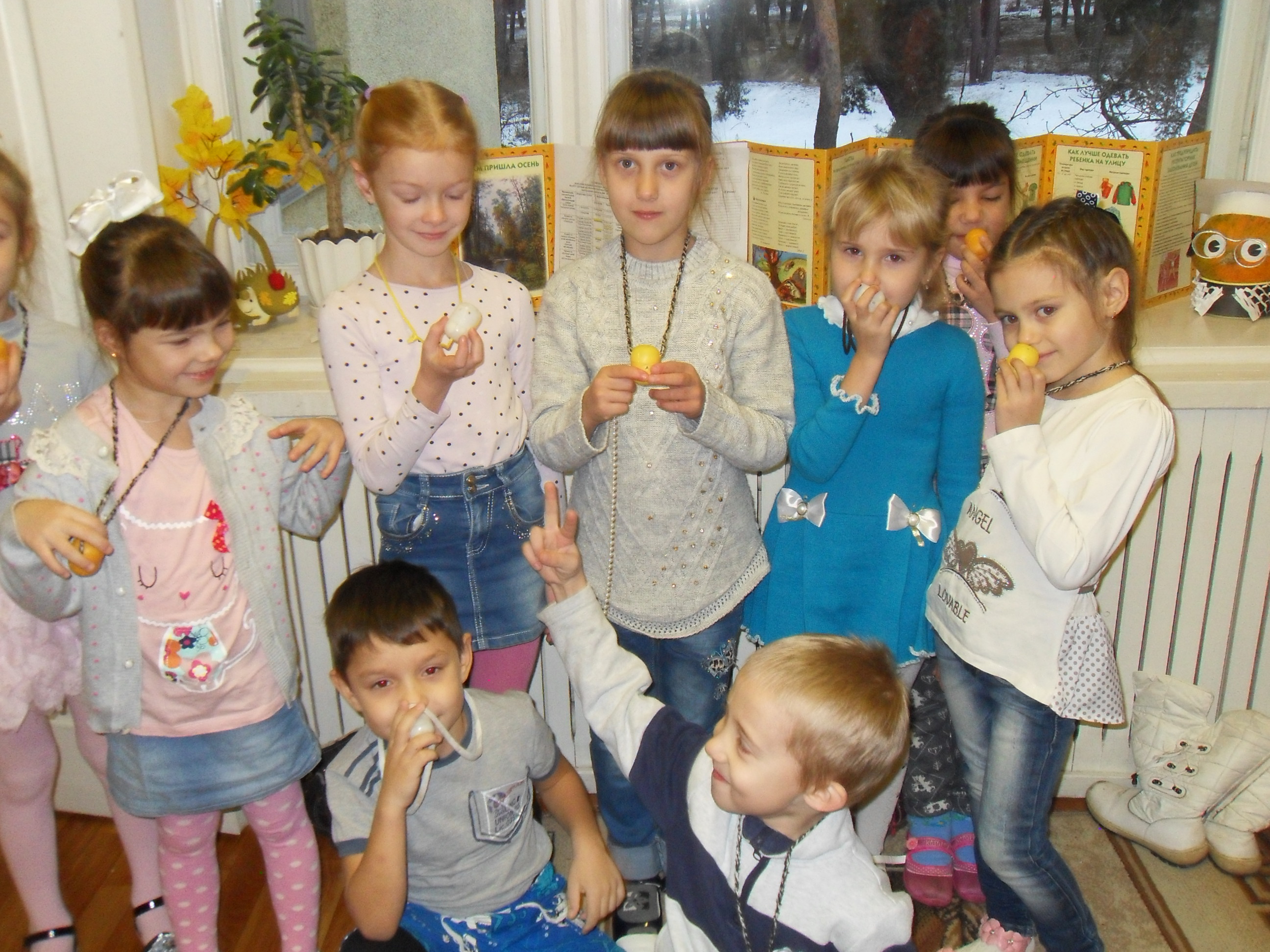 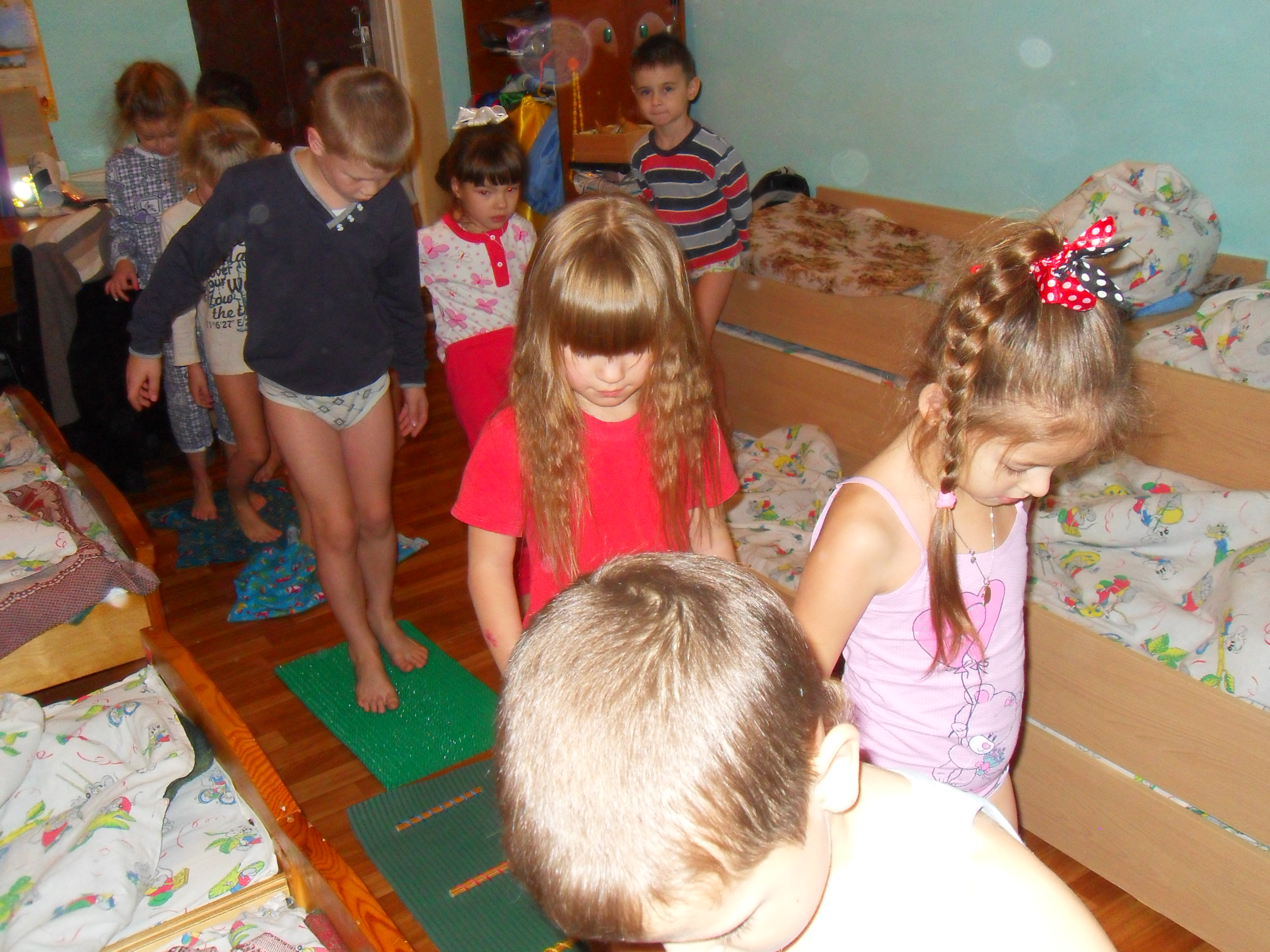 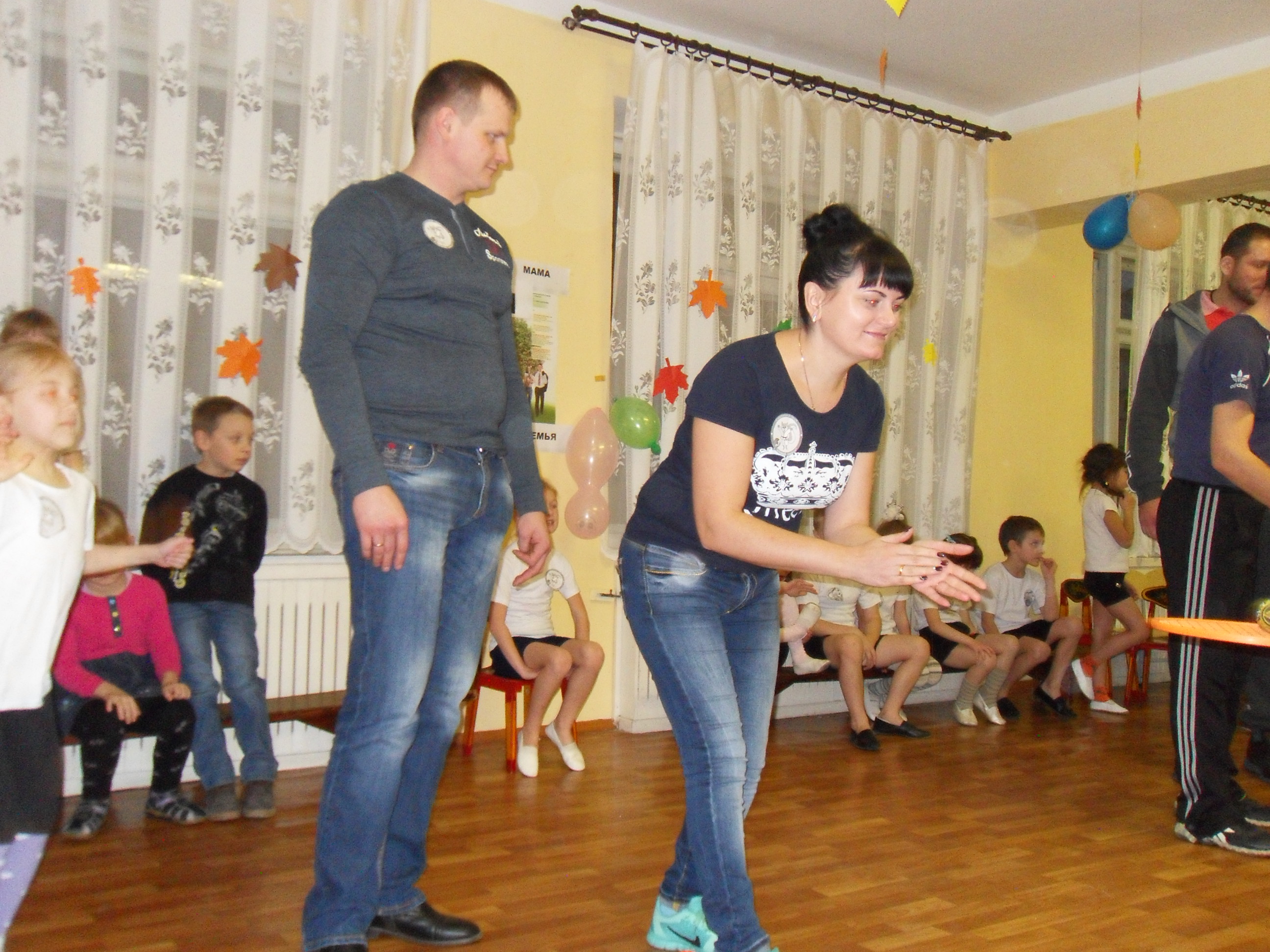 акция «В здоровом теле – здоровый дух!»
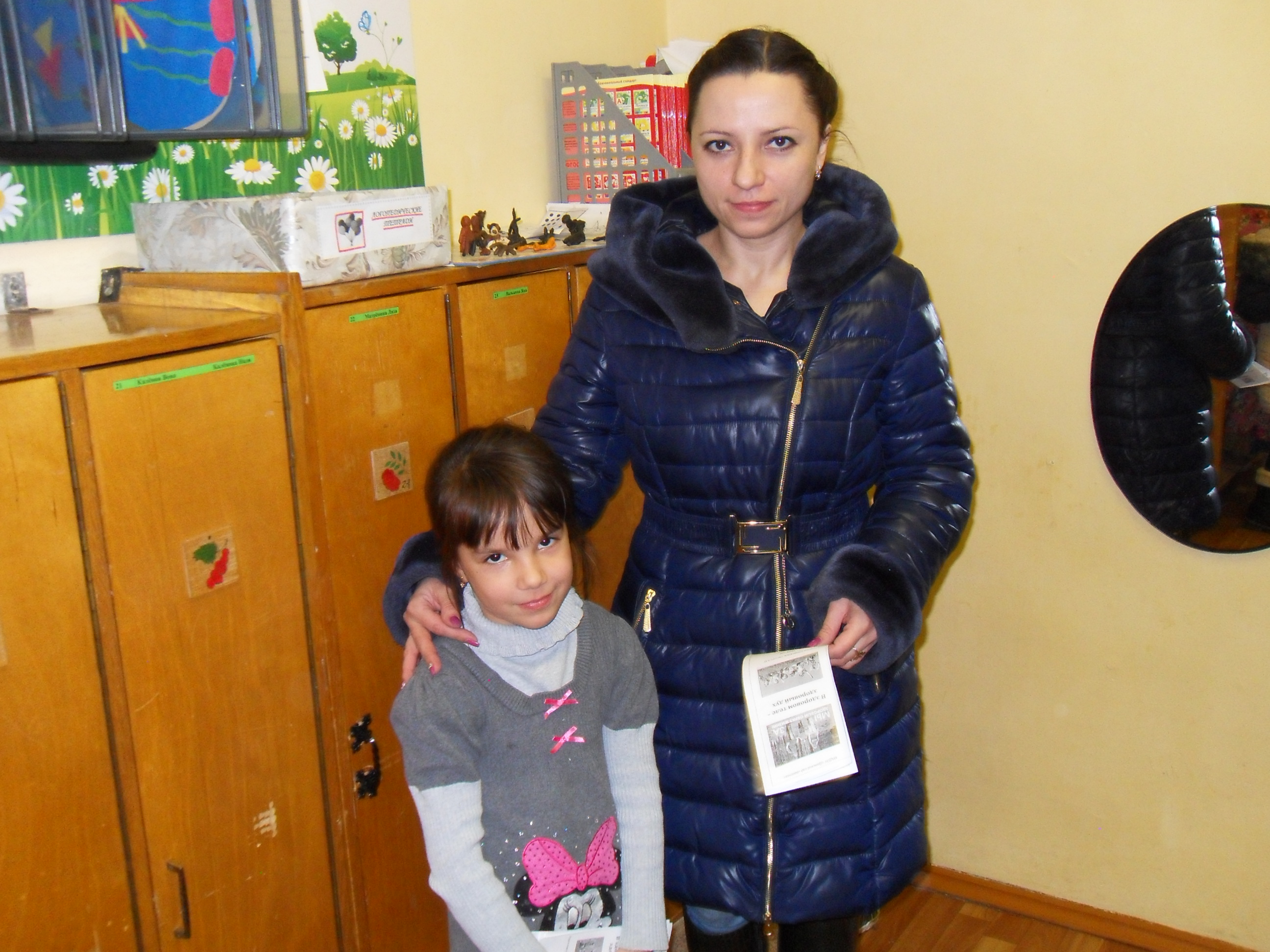 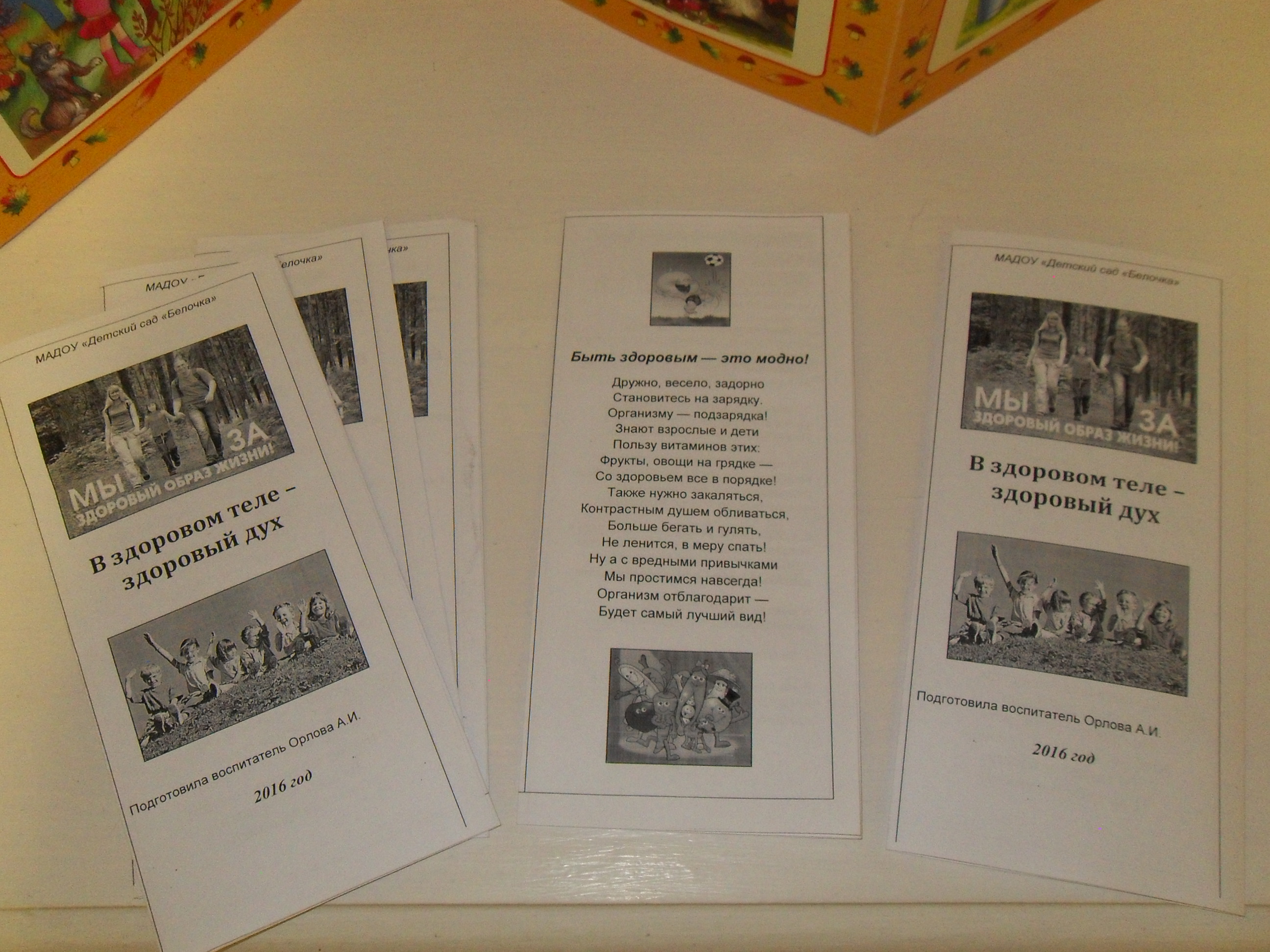 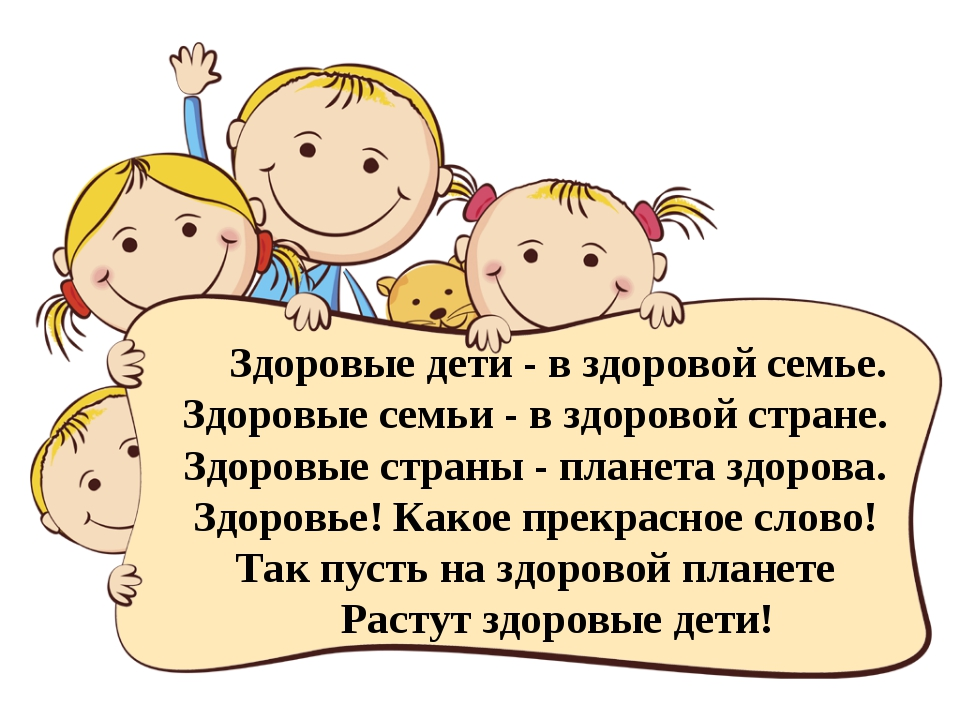 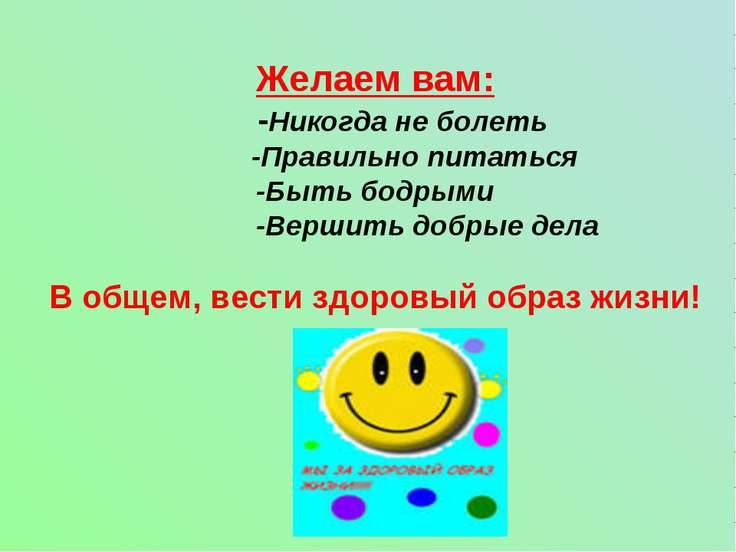